Blending psychology and data science
A mixed-methods framework for analysing social media with an application to climate change tweets



Matthew Andreotta
School of Psychological Science, University of Western Australia
Data61, CSIRO
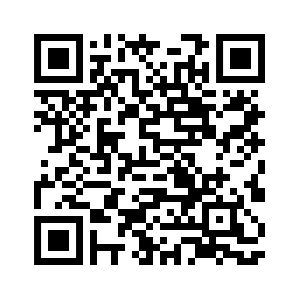 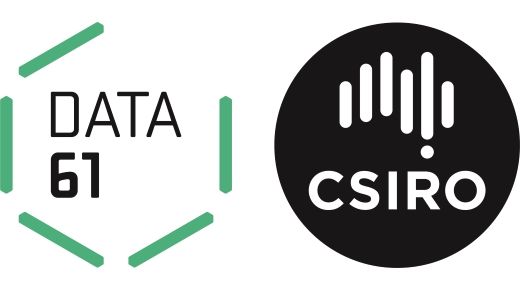 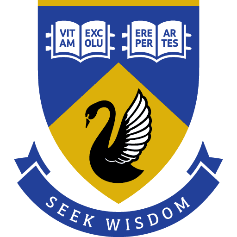 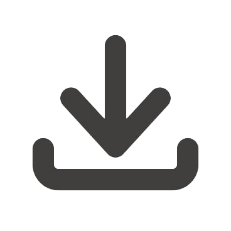 http://tiny.cc/xup88y
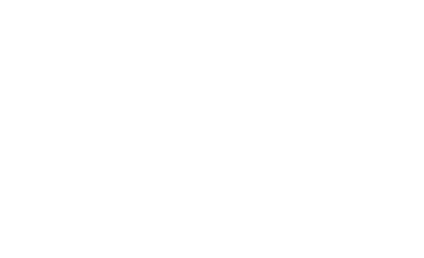 Everyone involved
Cecile Paris
Mark Hurlstone
Simon Farrell
Data61, CSIRO
Behavioural Economics Laboratory, UWA
Memory and Decision Making Laboratory, UWA
Fabio Boschetti
Iain Walker
Robertus Nugroho
Oceans & Atmosphere, CSIRO
University of Canberra
Soegijapranata Catholic University, Inodnesia
How does the public conceptualise climate change?
Climate change is one of the greatest challenges for humanity (Schneider, 2011).

Public perceptions are critical.

How can we monitor, understand, and communicate with the public?
Students striking on the steps of South Australia's Parliament House.
(Gabriella Marchant for ABC News, 2019)
A mental model perspective
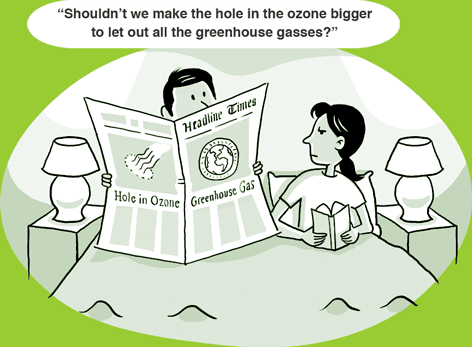 Mental models are internalised models of a world, can be simulated and generate inferences

Mental models attempt to mirror the world, but often fall short (constrained cognitive capacity, constraints from ideology)

Differences in mental models of climate change correspond to differences in policy support.
(Ian Webster for CRED, 2009)
Greenhouse gas
model
Reducing greenhouse gas emissions
(e.g., carbon tax)
Greenhouse gases
(e.g., CO2)
+
Climate change
-
causes
mitigation
‘Good Environmental Practice’ model
(Bostrom et al., 2012; Read et al., 1994)
Good environmental practices
(e.g., recycling, planting trees)
Bad environmental practices
(e.g., pollution)
+
Climate change
-
causes
mitigation
Different mental models of climate change generate different inferences
Mental models
Collecting public perceptions
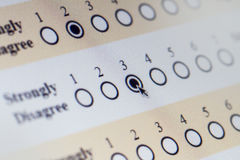 Quantitative
Qualitative
Observation/Naturalistic
Surveys, experiments
Interviews, focus groups
Social media
Easier to analyse
Top-down
Intrusive data collection
Intensive to collect, transcribe, and analyse data
Environment not controlled by experimenter
Diverse data
No probes required to generate data
Can be difficult to understand meaning
Research Question
When Australian users tweet about climate change, what are the topics being discussed?
Our Study
Analysis
Topic modelling
Topic modelling
Identifying abstract representations of semantically related words and concepts (topics)
Popular approaches (e.g., LDA, PLSA)
Non-Negative Matrix inter-joint Factorization (NMijF; Nugroho et al., 2017)
Relies on patterns of word co-occurrence between tweets
Represent topics as a list of keywords
Word co-occurrences are limited on Twitter (tweets are short)
Popular approaches suffer (Nugroho, Zhao, Yang, Paris, & Nepal, 2017)
Relies on patterns of word co-occurrence
	and on patterns of social and 	temporal information
Outperforms popular approaches (Nugroho et al., 2017)
Tweet #1
Tweet #2
Tweet #3
Tweet #1, #2, and #3 may fall within the same topic
Social interactions
A quick detour into psychology
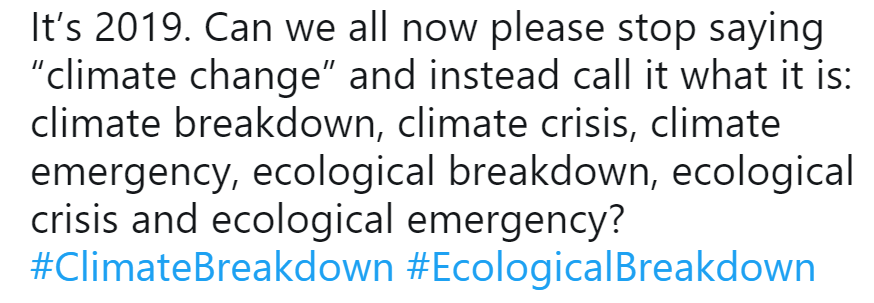 its NOT just climate - its total ENVIRONMENTAL EMERGENCY - pollution, species extinction, mono-crop agriculture, pesticides, emissions etc. all resulting from our insane drive for short term economic gain under private/public/state capitalism
Climate hysteria?
Tweet #1, #2, and #3 may fall within the same topic
(Naming climate change / Defining climate change)
Social interactions
Litany
tweets, media articles
Causal layered analysis (CLA)
(Inayatullah, 2003, 2004)
Litanies: issues presented as public description/social truth

Social causal: issues presented as systematic &/or technical explanations

Worldview/discourse: issues presented as deep, complex understandings which shape the way meaning is constructed
Social causal
mental models
Worldview/discourse
worldviews, ideology
The tweet
Litany
tweets, media articles
its NOT just climate - its total ENVIRONMENTAL EMERGENCY - pollution, species extinction, mono-crop agriculture, pesticides, emissions etc. all resulting from our insane drive for short term economic gain under private/public/state capitalism
CLA
Social causal
mental models
Worldview/discourse
worldviews, ideology
Litany
Climate change is an environmental emergency
The tweet
its NOT just climate - its total ENVIRONMENTAL EMERGENCY - pollution, species extinction, mono-crop agriculture, pesticides, emissions etc. all resulting from our insane drive for short term economic gain under private/public/state capitalism
CLA
Social causal
mental models
The litany
Climate change is an environmental emergency
Worldview/discourse
worldviews, ideology
Litany
Climate change is an environmental emergency
The tweet
its NOT just climate - its total ENVIRONMENTAL EMERGENCY - pollution, species extinction, mono-crop agriculture, pesticides, emissions etc. all resulting from our insane drive for short term economic gain under private/public/state capitalism
CLA
Social causal
pollution, species extinction, mono-crop agriculture, pesticides, emissions
The social causal
Climate change will destabilise and destroy many biological and human systems

User has a mental model which considers these systems interlinked and sensitive to changes in climate
Worldview/discourse
worldviews, ideology
Litany
Climate change is an environmental emergency
The tweet
its NOT just climate - its total ENVIRONMENTAL EMERGENCY - pollution, species extinction, mono-crop agriculture, pesticides, emissions etc. all resulting from our insane drive for short term economic gain under private/public/state capitalism
CLA
Social causal
pollution, species extinction, mono-crop agriculture, pesticides, emissions
The worldview/discourse
Left-wing ideology
Low Free-Market Endorsement (Heath & Gifford, 2006)
‘Environment is ductile’ worldview (Price et al., 2014)
Worldview/discourse
left-wing ideology, 
low FMI,
‘environment is ductile’,
Litany
Climate change is a form of hysteria
The tweet
its NOT just climate - its total ENVIRONMENTAL EMERGENCY - pollution, species extinction, mono-crop agriculture, pesticides, emissions etc. all resulting from our insane drive for short term economic gain under private/public/state capitalism
CLA
Social causal
?
Another tweet (same topic)
Climate hysteria?
Worldview/discourse
‘environment is elastic’, Promethean discourse
Back to the study
What to use?
Topic modelling
Qualitative approaches (e.g., CLA)
Provides a semi-automated approach to analysing social media data
Can group content on the basis of semantic relationships
May be difficult to identify the underlying ideas, assumptions, and conceptualisations of users
Constrained to the output of the topic models (not all topics may be meaningful)
Researcher can flexibly apply known theories of behaviour when analysing data (if desired)
Numerous frameworks exist, each ensuring a particular type of insight is derived from the analysis
Qualitative approaches are laborious (and often infeasible) to apply over Twitter
Our research question
When Australian users tweet about climate change, what are the topics being discussed?

Answered with: topic modelling and thematic analysis (Braun & Clarke, 2006, 2012)
Four-Phased Framework(Andreotta et al., 2019)
We benefited from our topic solution, without being constrained to it. 

Through a qualitative analysis we can identify themes to answer our research question

However, qualitative analyses are intensive, and we must select a subset of data to analyse.
Our data
Collected through ESA (Cameron et al., 2012; CSIRO, 2019)
Had to satisfy three criteria:
Australian location
Posted in 2016
References climate change (e.g., “#climatechange”)
201,506 tweets
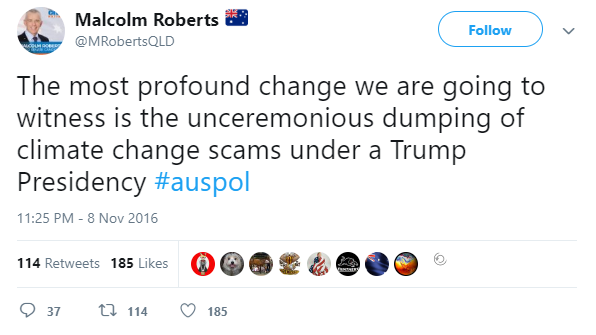 Data science
Divided corpus into 41 batches
Used NMijF process to derive 5 topics per batch
5 topic solution seemed most meaningful (also tried 10 and 20 topics per batch)
Not all topics are equally relevant
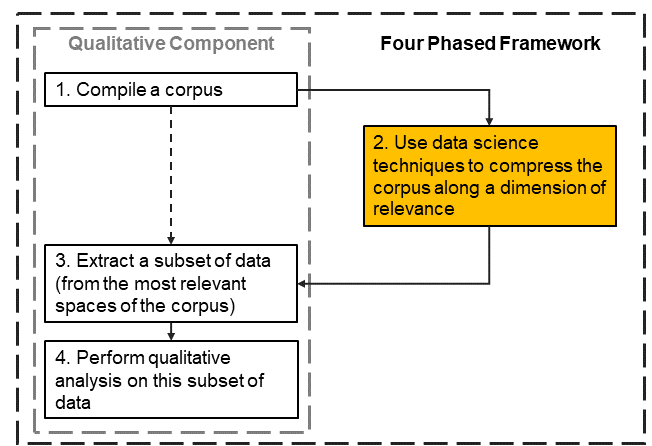 Topics were associated with transitory environmental features, such as TV/news cycles (e.g., #insiders, #QandA) and extreme weather events (Kirilenko et al., 2015; Sisco et al., 2017)
We were most interested in topics which repeatedly emerged throughout 2016.
Used a topic alignment algorithm (Chuang at al., 2015) to identify topics which occurred in multiple batches

Common topics defined as topics which shared 3+ keywords

We were interested in topics which occurred throughout the year (i.e., in at least three batches)
Identifying repeated topics
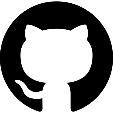 https://github.com/AndreottaM/TopicAlignment
The grouped topics
Extracting a subset of data
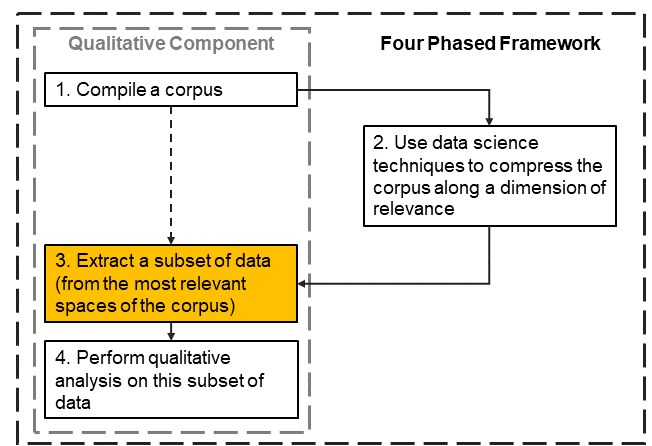 Randomly sampled 10 tweets from each ‘topic group’
Trade-off between comprehensiveness and feasibility
Allows us to sample from the most informative areas of our corpus (cf., responses to rare events)
Thematic analysis
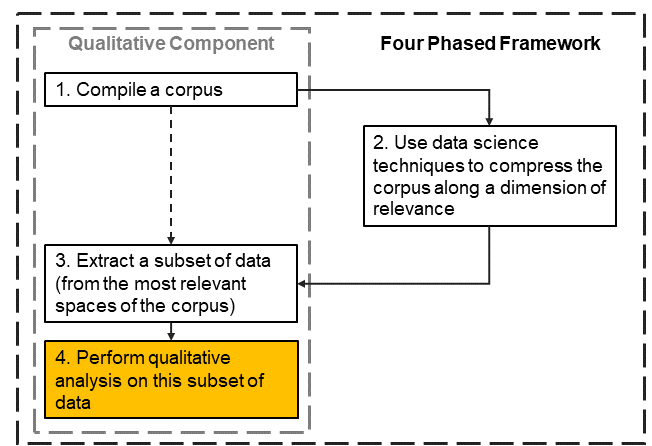 Reading the subset of data
Code for themes
Develop a codebook
Have another rater apply codes, reach consensus on each tweet
Use keywords and topics to inform initial generation of themes
Use topics to form abductive hypotheses to test with thematic analysis
Climate change (CC) action
39.6%
“Yes! Let’s start working together for real solutions
on climate change #QandA”
Consequences of CC
19.6%
“Reefs of the future could look like this if we continue to ignore #climatechange”
Themes
Conversations on CC
15.9%
“not so gripping from No Principles Malcolm. Not
one mention of climate change in his pitch.”
CC deniers
12.7%
“According to Senator elect Malcolm Roberts, NASA fiddles the figures on Climate Change.”
The legitimacy of CC and climate science
9.1
%
“Do we have an international convention on ‘Cloud Seeding’? Or it comes under United Nation’s climate change agreement?”
Consequences of CC
“Want to see more flooding in Qld and Paris (& everywhere else)? That s what #climate change is bringing.”
Themes vs. Topics(e.g., sea level rise)
Conversations on CC
“Trouble is climate change deniers use weather info to muddy debate. Careful????????????????”
Mixed-methods framework
How did Qual approaches improve Quant?
How did Quant. approaches improve Qual?
Could conduct analyses with an understanding of socio-political events, context, theories, etc.
Could decide the ‘conceptual granularity’ of a topic/theme
Can control where topics/themes fall on a semantic-latent dimension
Identify the most relevant space of the corpus for answering our research question
Forms the foundation for qualitative explorations of the data set
Andreotta, M., Nugroho, R., Hurlstone, M. J., Boschetti, F., Farrell, S., Walker, I., & Paris, C. (2019). Analyzing social media data: A mixed-methods framework combining computational and qualitative text analysis. Behavior research methods, 1-16. https://doi.org/10.3758/s13428-019-01202-8.
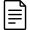 Next study: Segmenting the public
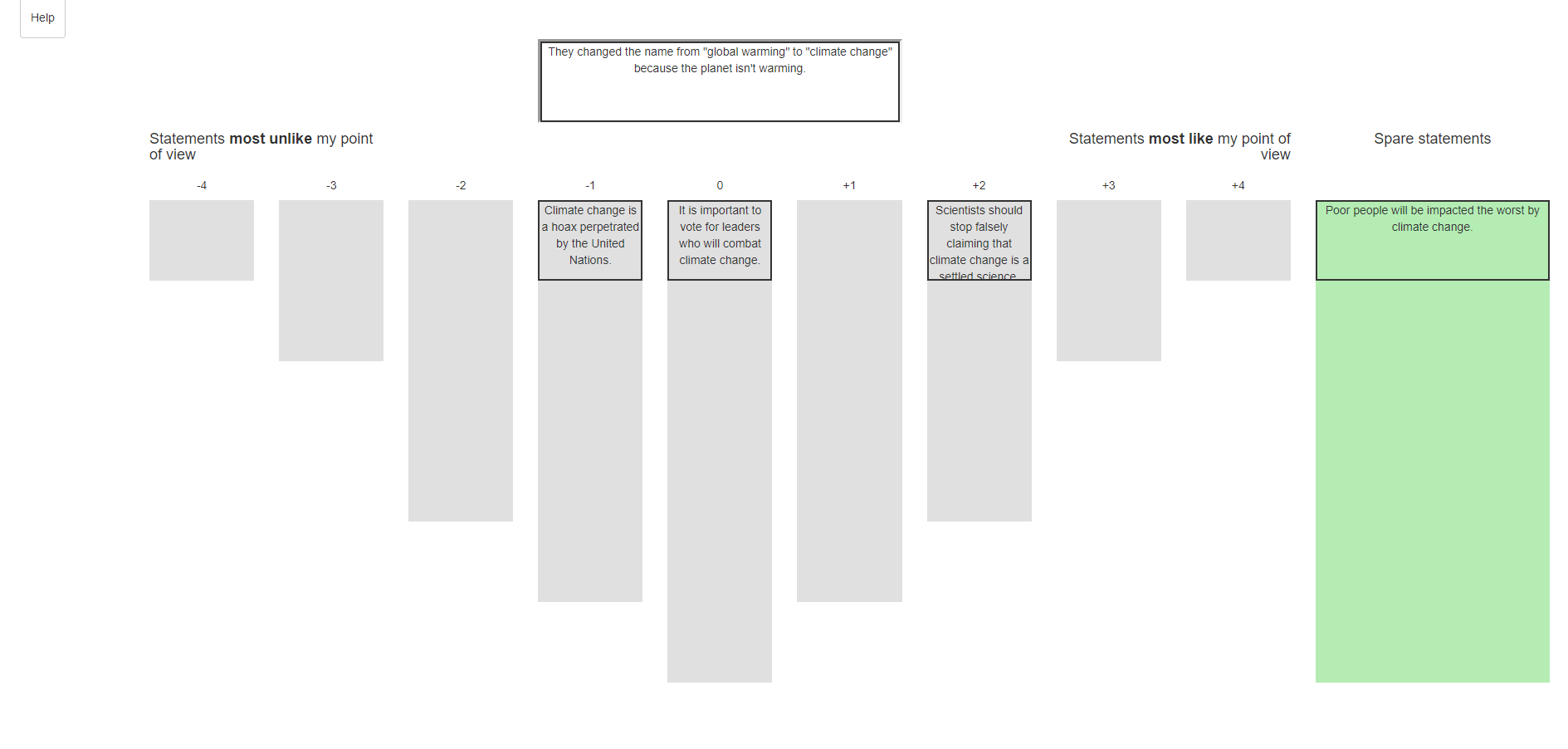 For each theme, we extract 6 litanies (broadly representing the diverse views of Twitter users)

Participants complete a card sorting task.

We will identify unique profiles of climate change interpretations
Litany
tweets, media articles
Predicting segment membership
Social causal
mental models
Understand the predictors of interpretative profile membership.

What is a better predictor of climate change perceptions? The mental models people have of the climate, or their underlying political ideology, worldviews, etc.?

Different strategies and challenges for updating beliefs rooted in ideology vs. rooted in explanations.
Worldview/discourse
worldviews, ideology
Causal Layered Analysis (CLA)
Inayatullah, S. (2004). The causal layered analysis (CLA) reader: Theory and Case Studies of an Integrative and Transformative Methodology. 
Bishop, B. J., & Dzidic, P. L. (2014). Dealing with Wicked Problems: Conducting a Causal Layered Analysis of Complex Social Psychological Issues. American Journal of Community Psychology, 53(1-2).
Thematic Analysis (TA)
Braun, V., & Clarke, V. (2006). Using thematic analysis in psychology. Qualitative Research in Psychology, 3(2), 77–101.
Recommended Reading
Thank you
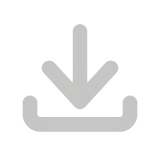 http://tiny.cc/xup88y
This research was supported by an Australian Government Research Training Program (RTP) Scholarship from the University of Western Australia and a scholarship from the CSIRO Research Office to me, as well as a grant from the Climate Adaptation Flagship of the CSIRO awarded to Dr. Mark Hurlstone and Dr. Iain Walker.